Exploring Simulator Options for MDOT Maintenance and Transit Operator Training
MSU CAVS:  Daniel Carruth, John McGinleyMDOT:  Cindy Smith, Rhea Vincent
A quick story…
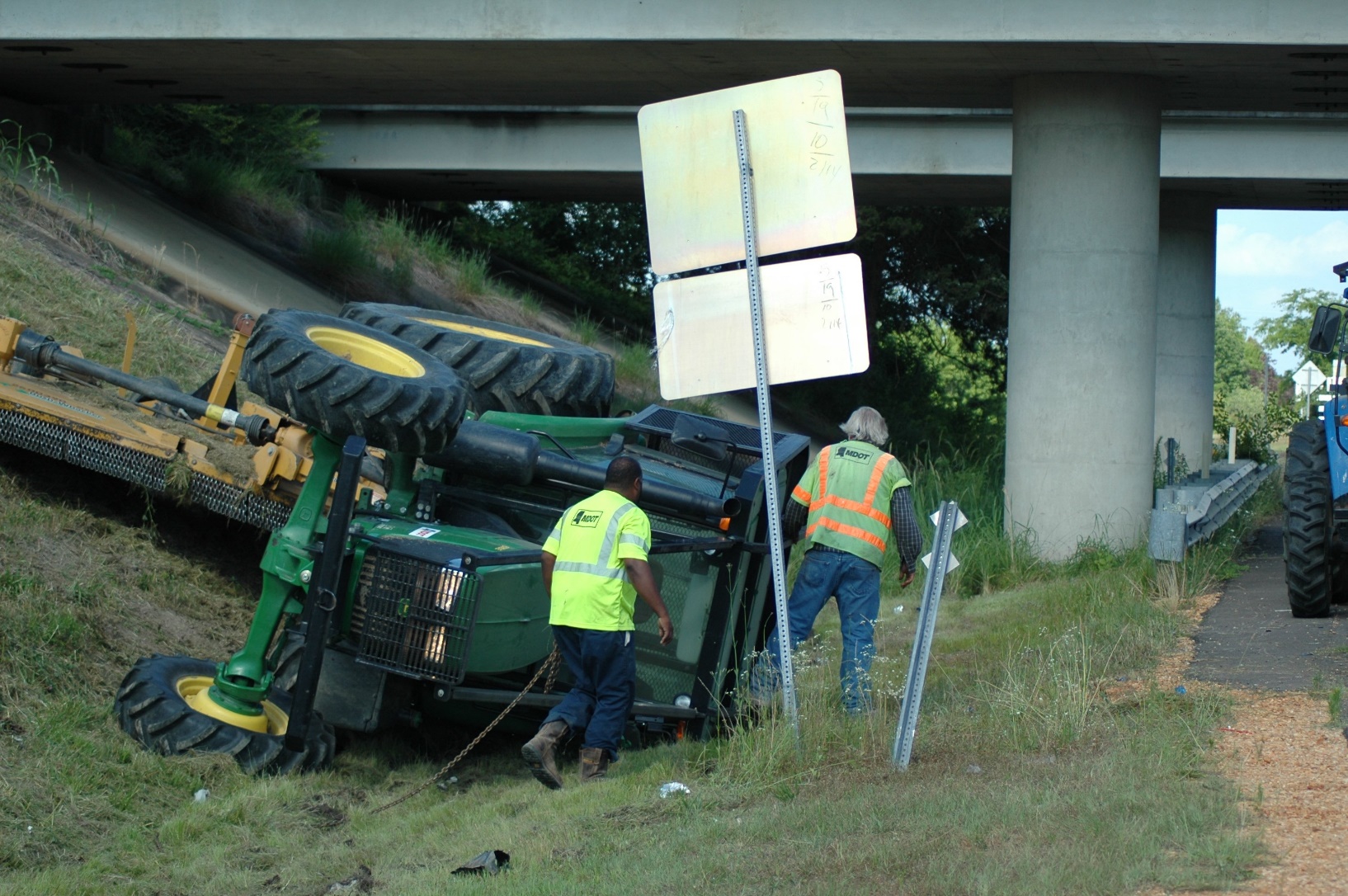 MSU-CAVS / MDOT Project Objectives
Task 1: Literature Review
 Task 2: Review of Simulation Use (DOTs)
 Task 3: Review of Simulation Use (Industry)
 Task 4: MDOT requirements
 Task 5: Vendor Discussions
Task 1: Literature Review
Over 30 papers reviewed
 Information synthesized in a matrix of topic areas
 Simulation fidelity, application areas, effectiveness in training, best practices, previously published reviews
 Findings
Performance metrics increased in simulation
Difficult to assess real world impact

 Transit Cooperative Research Program Report 72: Simulators and Bus Safety: Guidelines for Acquiring and Using Transit Bus Operator Driving Simulators. (2001)
Transit: Literature Review
Some evidence for effectiveness
 Reported effects
 Operational costs <10% of training with real buses
 Reduced length of training (by 2-5 days)
 Potential revenue in providing training to other agencies
 10-60% reduction in collisions
 30-50% reduction in dropouts, course failures during training
 Increases engagement
 No evidence of negative effect
 Mixed/limited evidence on transfer from simulation to real world
 Useful for teaching ‘fundamentals of bus operation’
Tasks 2 & 3: Review of Simulation Use
State DOTs
 Email solicitation followed with phone and email interviews
 13 total completed surveys (additional contacts did not result in usable survey information)
  Simulators:
Mostly snow plow
Several transit / bus 
Some heavy equipment (front-end loader, grader)
Two reported no simulator use
Some actively use simulators for training
Some use simulators once per year
Some have simulators, but do not use them (old, out of date)
 Industry 
 Limited contacts
 Vendors offered testimonials, potential contacts
Task 4: MDOT Requirements
Initial meeting to discuss literature review, initial DOT and industry discussion
Meetings and interview to discuss requirements
Discuss specific needs for maintenance and transit operations
Interviews with:
Maintenance managers
Transit managers
Safety
Research
Driving Simulator Requirements Documents
Task 5: Vendors discussions
Sorted into two types: 
 Transit
 Maintenance
Transit Driving Simulators
Most providers deliver standard curriculum, pre-loaded scenarios, maps, etc.
 Providers can provide custom scenarios
 Complete solutions available from at least 3 driving simulation vendors
 Customizable software and hardware
Widely used
Standard training materials
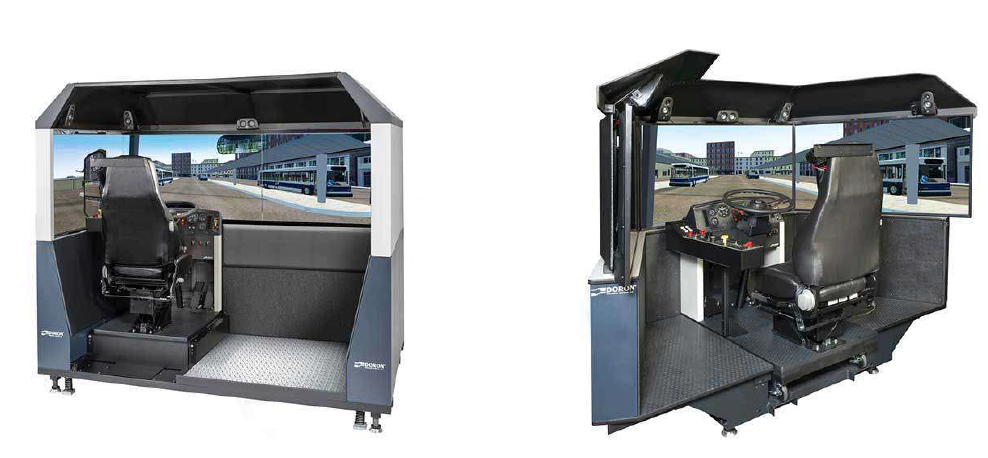 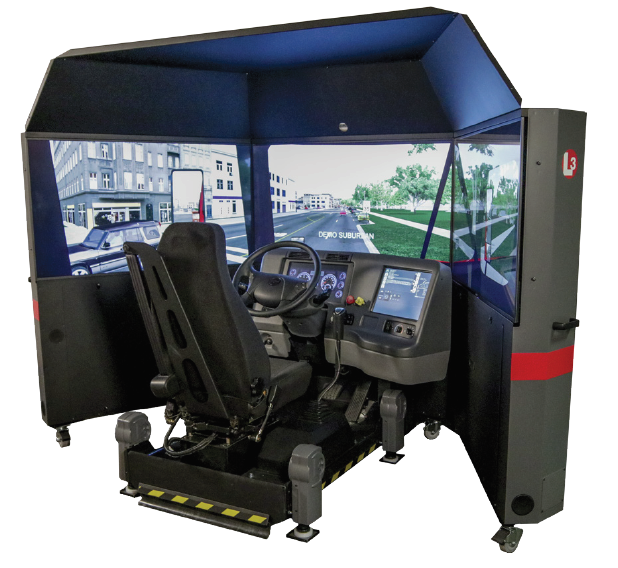 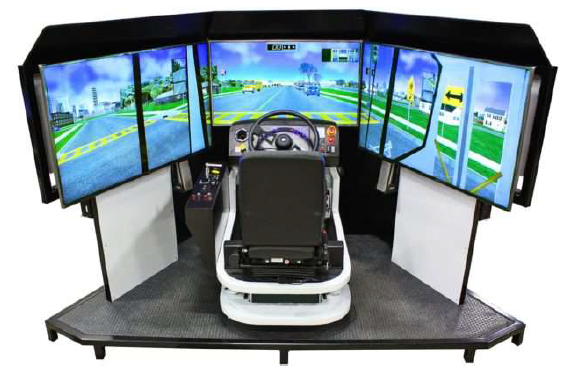 Transit Driving Simulator Recommendation
Pick one!
Literature Review: Maintenance Operator Simulation
Limited or no commercial simulators for tractor operators
Even less evidence of commercial simulators for rollover prevention
 Range of Agricultural and Construction Simulation platforms
Earth movers, cranes, front-end loaders, etc.
 No farm tractors
 Recent research on Tractor Roll Over Protection Systems and driving simulators
 Kihl and Wolf – Snowplow simulators
 Gonzalez et al
 Llaras et al
Gonzalez, et al, 2017 – Tractor Driving Simulator
EU research project
 40% of serious injuries and deaths in tractor rollover occurred when foldable ROPS was not deployed
 Project developed a VR HMD-based simulator to familiarize operators in use of ROPS
 Used Gaming Technologies
 Built using Unity, NVIDIA PhysX, etc.
 Custom motion base developed by University of Valencia
 Modeled on CASE IH-2120 Tractor
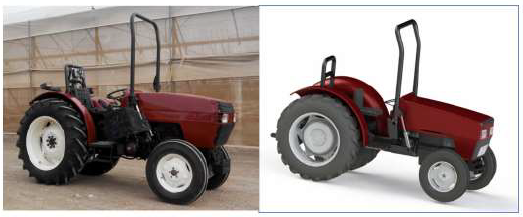 Gonzalez Simulator
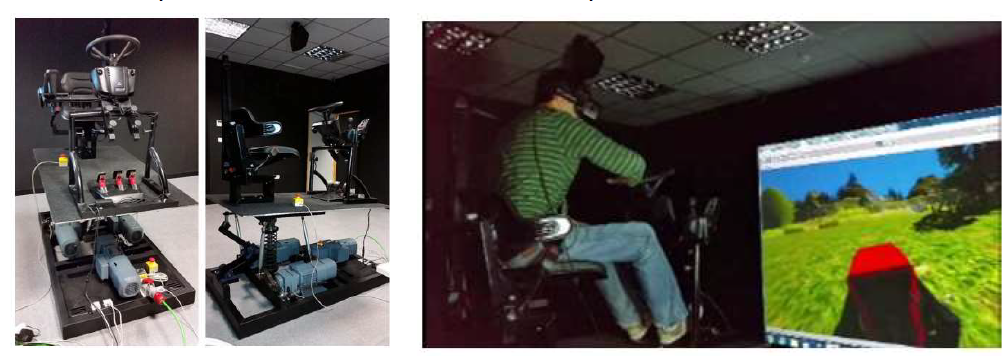 Gonzalez Simulator
Participant feedback
 Students in training courses made fewer errors in deploying the ROPS
 Perception of risk and safety increased after the simulator experience
 Participants believe tractor driving simulator can help them drive more safely
 All participants considered training to be a very positive experience
Lleras, et al, 2016 – Open source tractor driving simulator
Penn State research project for Northeast Center for Occupational Health and Safety
 43% of tractor deaths associated with overturn incidents
 Develop simulator for tractor stability tests
 Reduce costs associated with driving simulation systems
 Viewing directions
 Tractor drivers often look to side and rear of vehicle
 Simulator must provide 360 degree FOV
 Slope – 12 to 15 degrees requires motion base
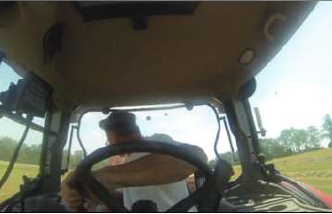 Lleras simulator
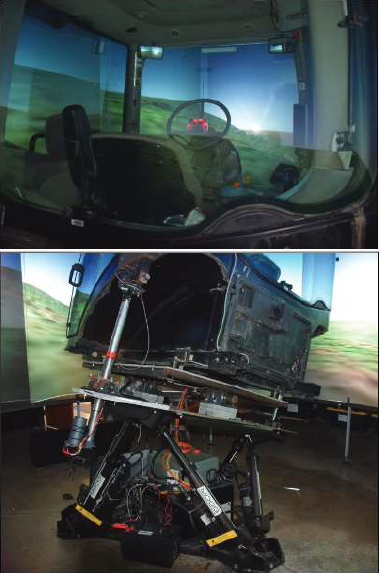 360 degree multi-panel screen display
 Custom motion base
 Based on Moog industrial robot
 Electric linear actuators, roll angle sensors
 Visuals
 Built on robot control software (ROS) and associated simulation software (Gazebo)
Lleras simulator
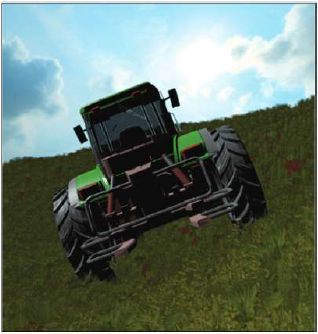 Developed custom hardware, software
 Expensive hardware 
 Low upfront cost on software
 Limited or no support for software
Tractor operator simulator publications
No further publications from these groups.
 Team spoke to both the Gonzalez team and the Lleras team
MARTÍN GÓRRIZ, BERNARDO 
b.martin@upct.es

Brennan, Sean N 
snb10@psu.edu
Tractor Driving Simulators Requirements Document
Vendor Discussions
11 vendors initially identified
 Phone/email interviews followed by detailed technical discussions
 Discussions at the 2019 Driving Assessment Conference
 4 vendors not interested in pursuing further discussions
 4 vendors identified as “willing and (potentially) able”
Tractor Driving Simulator Recommendation
General:
 Proven track record
 Willingness to take on this project
 Demonstrated understanding of the complexity / issues
 Ability to partner with HW/SW vendor as necessary

Candidates:
 4 vendors selected for next round of discussions
Challenges
No current simulator exists that meet these requirements
Typical driving simulator motion platforms have limited roll angle
Field of view requirements
VR (if used)
Registration with physical world (hands, controls, etc.)
Simulator sickness
Portability
Cost
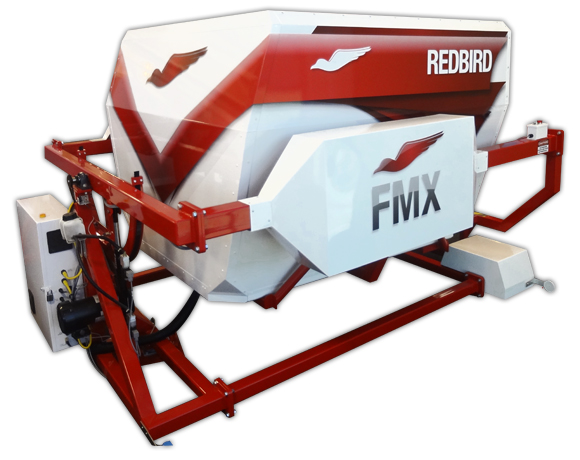 Next?
Tip some tractors!
Get creative!
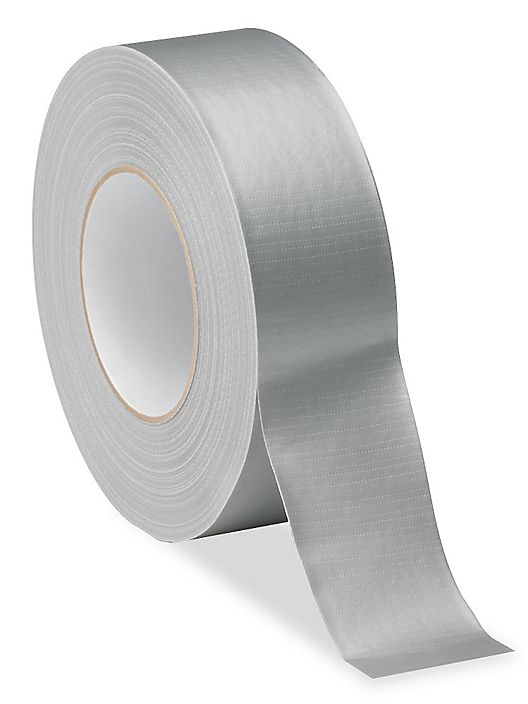 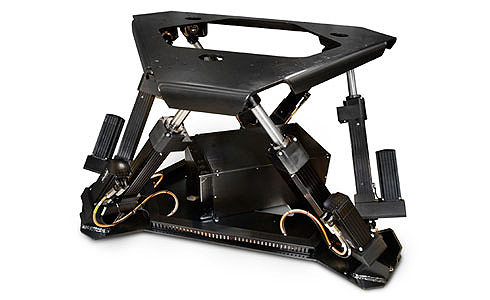 Thanks to:
Mississippi Department of Transportation
  Cindy Smith
  Rhea Vincent

 All the Women and Men who keep our highways maintained and beautiful

All the Women and Men who keep our bus systems running
Thank YOU!